Cooler e-sourceMagnetized Beam LDRD Progress Report
Abdullah Mamun

August 17, 2017
Magnetized Electron Source at GTS
Gun HV Chamber
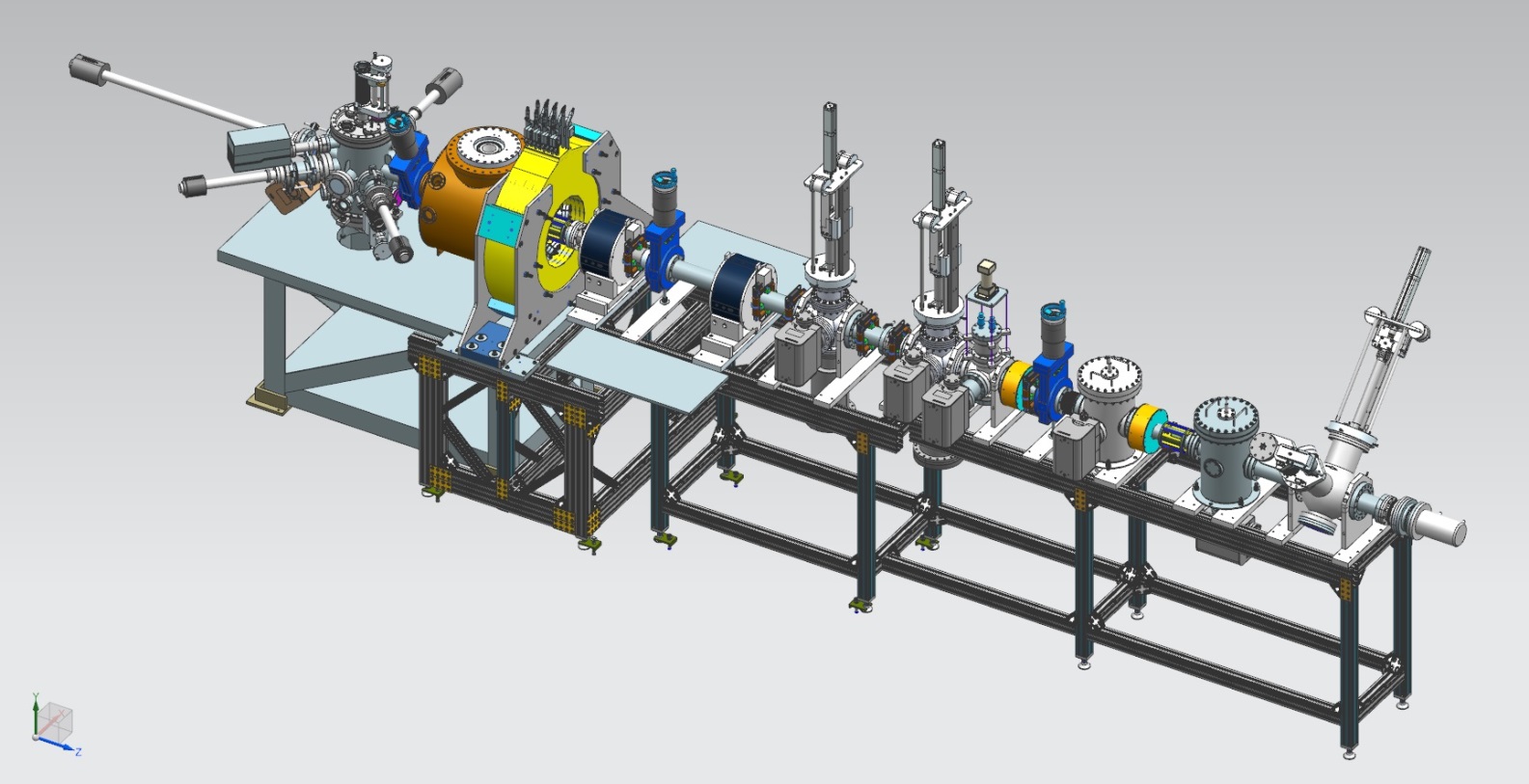 Photocathode
Preparation
 Chamber
Beamline
Gun Solenoid
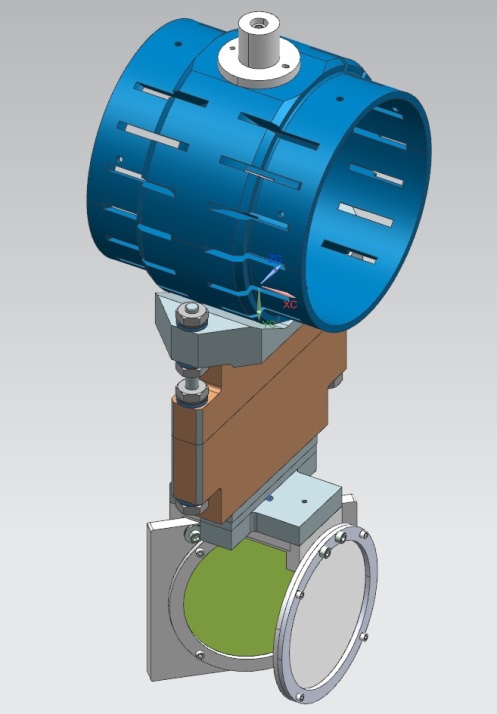 Shield Tube
Beam Dump
Slit
Viewer Screen
Viewer 3 Screen
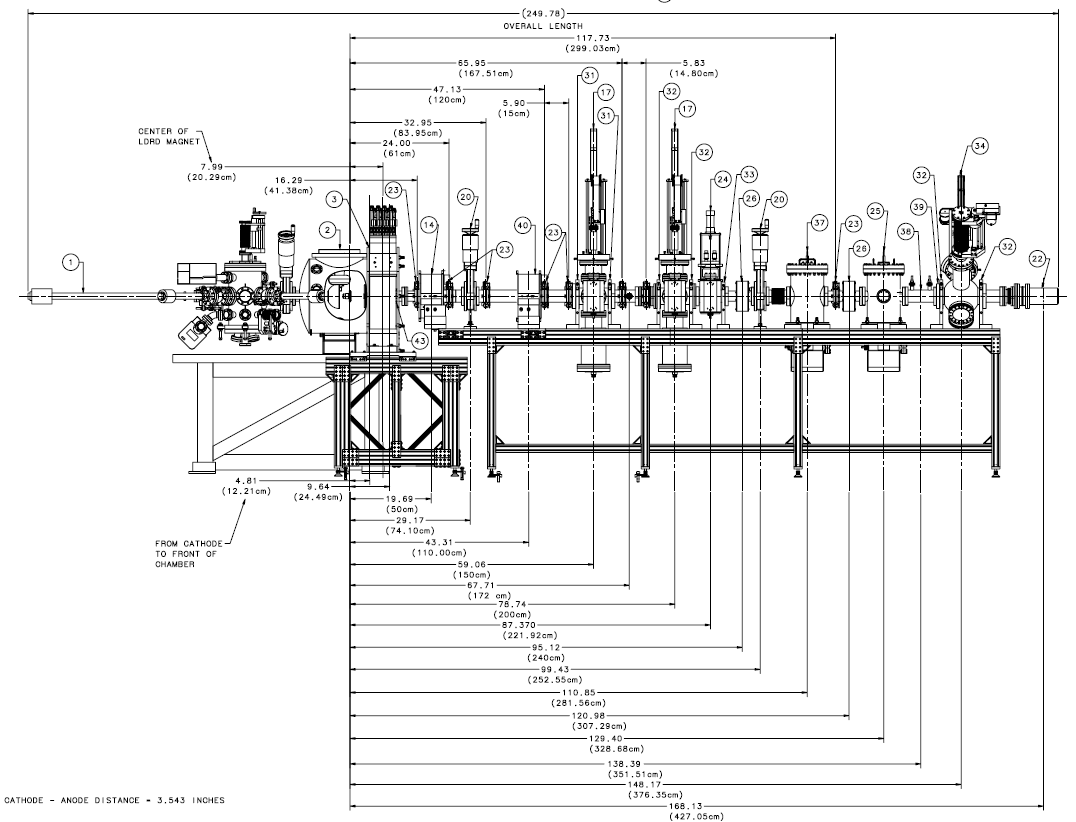 Magnetized Beams on Viewers
Magnetic field on the gun solenoid was varied with solenoid current varying from 0-400 A(0-1511 G on photocathode). 
All other beamline lenses were turned off.
The rms beam sizes on 3 viewers were measured and compared with simulation using ASTRA.
Measurement of Rotation Angles
Beamlets through slit 1 was imaged on viewers 2 & 3
Beamlets through slit 2 was imaged on viewers 3
The beamlet images were analyzed for rotation angle with respect to x (+ve) axis as function of gun solenoid field
A linear least square fit was used for rotation angle evaluation
Sign convention used:
a clockwise rotation w.r.t. x-axis is +ve angle
a counter clockwise w.r.t. x-axis is -ve angle
0 A
Viewer 1
Viewer 2
Viewer 3
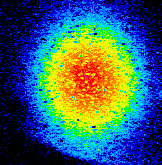 Beam
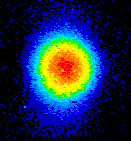 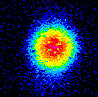 Slit 1
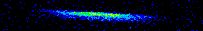 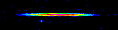 Beamlet
Slit 2
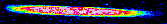 Viewer 1
(z=1.5 m)
Viewer 2
(z=2.0 m)
Viewer 3
(z=3.8 m)
0 A
Viewer 1
Viewer 2
Viewer 3
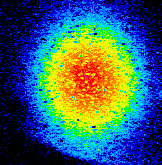 Beam
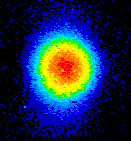 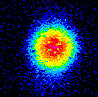 Slit 1
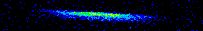 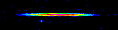 Beamlet
Slit 2
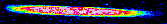 Viewer 1
Viewer 2
Viewer 3
400 A
Viewer 1
Viewer 2
Viewer 3
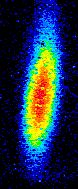 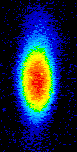 Beam
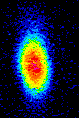 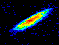 Slit 1
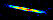 Beamlet
Slit 2
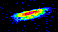 Viewer 1
Viewer 2
Viewer 3
400 A
Viewer 1
Viewer 2
Viewer 3
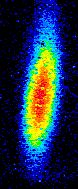 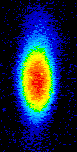 Beam
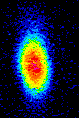 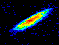 Slit 1
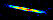 Beamlet
Slit 2
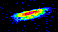 Viewer 1
Viewer 2
Viewer 3
Rotation Measurement
Captured Image
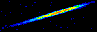 Post-analysis
Experimental Results:Beam Size and Rotation Angle
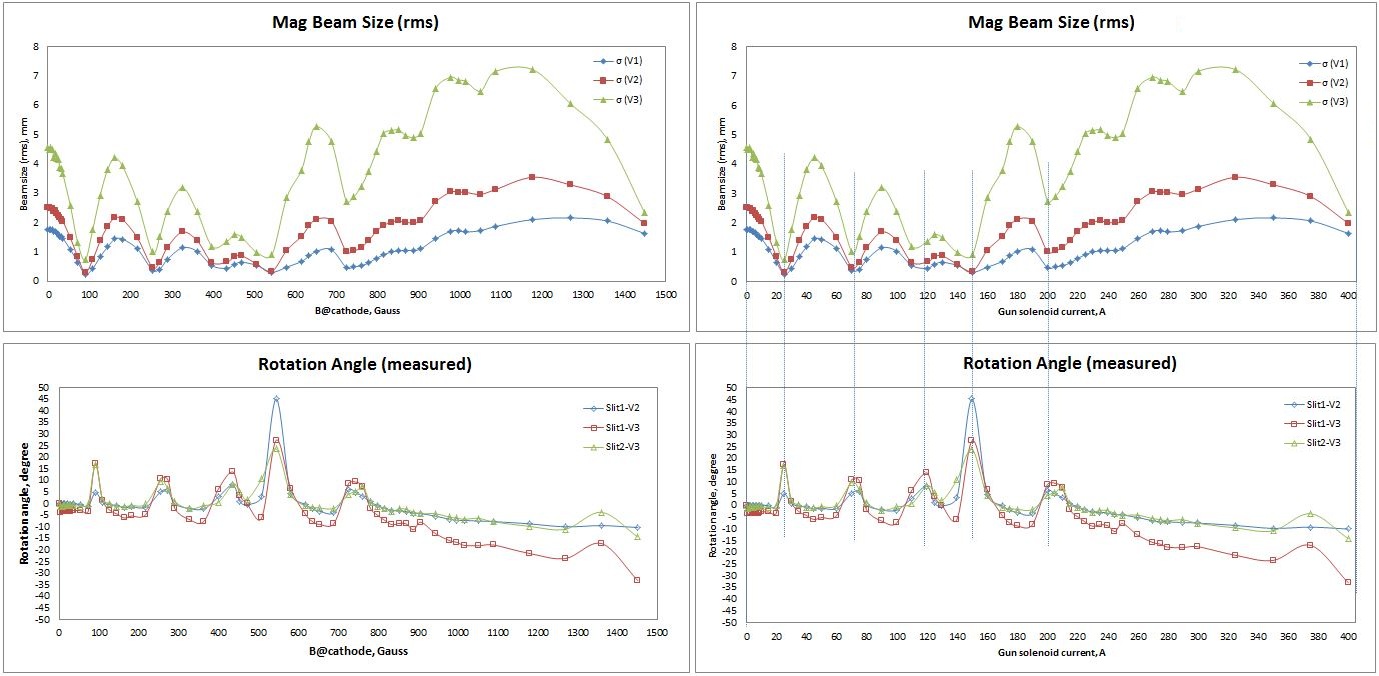 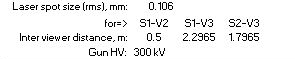 ASTRA Simulation
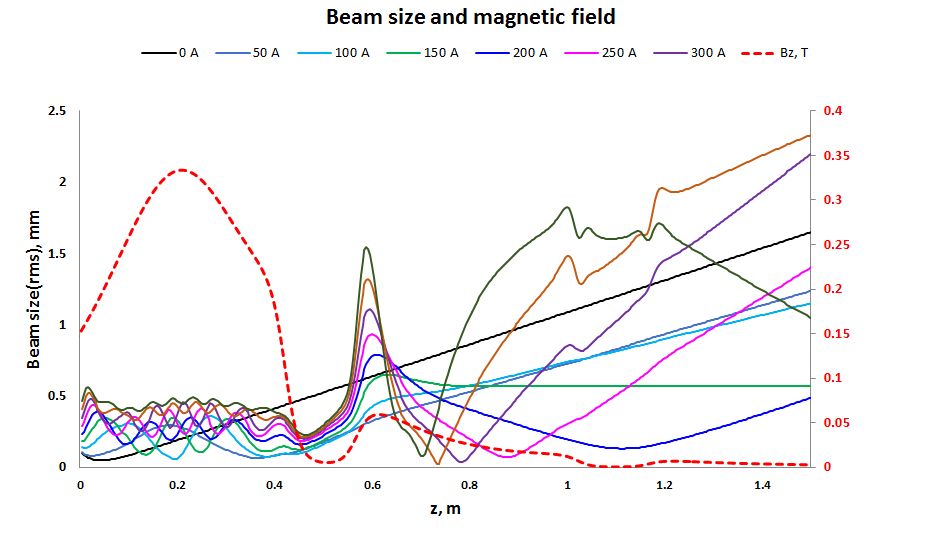 Viewer 1
Lens 1
Lens 2
At 400 A
Bz, T
Sajini’s work
Beam size on viewers depends on the initial beam size and the angular momentum at the exit of the solenoid field.
Beam Sizes on Viewer 1(measurement vs. simulation)
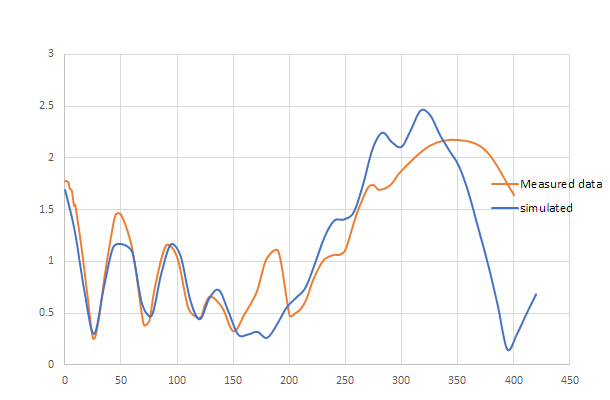 Beam Size (rms), mm
Gun solenoid current, A
Sajini’s work
Summary
Beam sizes and rotation angles were measured for different gun solenoid fields up to 1511 G on photocathode.
Simulation for beam sizes is underway and shows reasonable agreement with the measurement.
Simulation for beam rotation will be performed soon.
Demonstrated 0.5 mA magnetized beam(>1 h) with 1511 G on photocathode. 
Next priority will be to run high current  magnetized beam of 5mA.